Section F: Its Photo Time!
A Bear in my back yard, cousin of the Kodiak
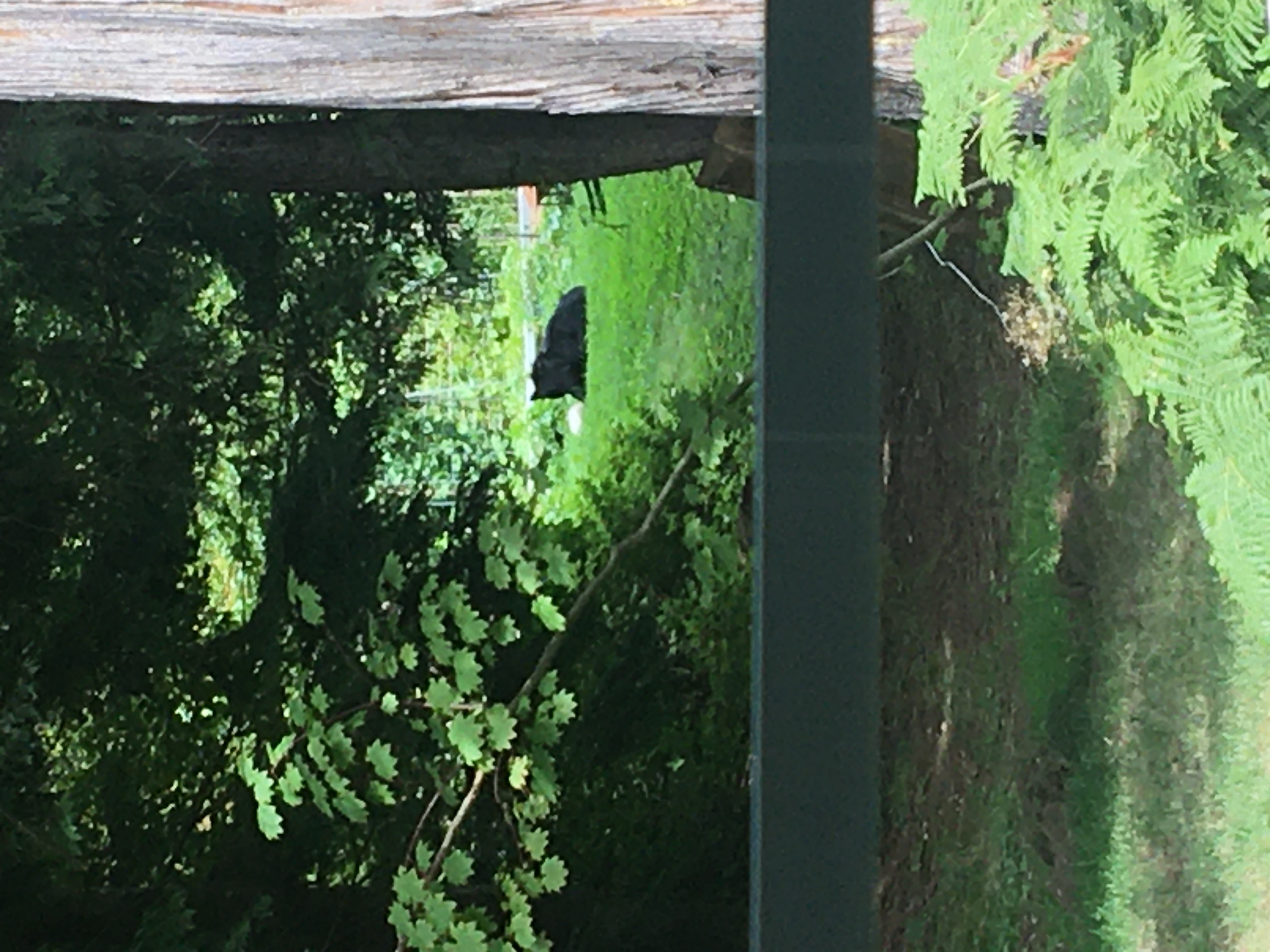 Original
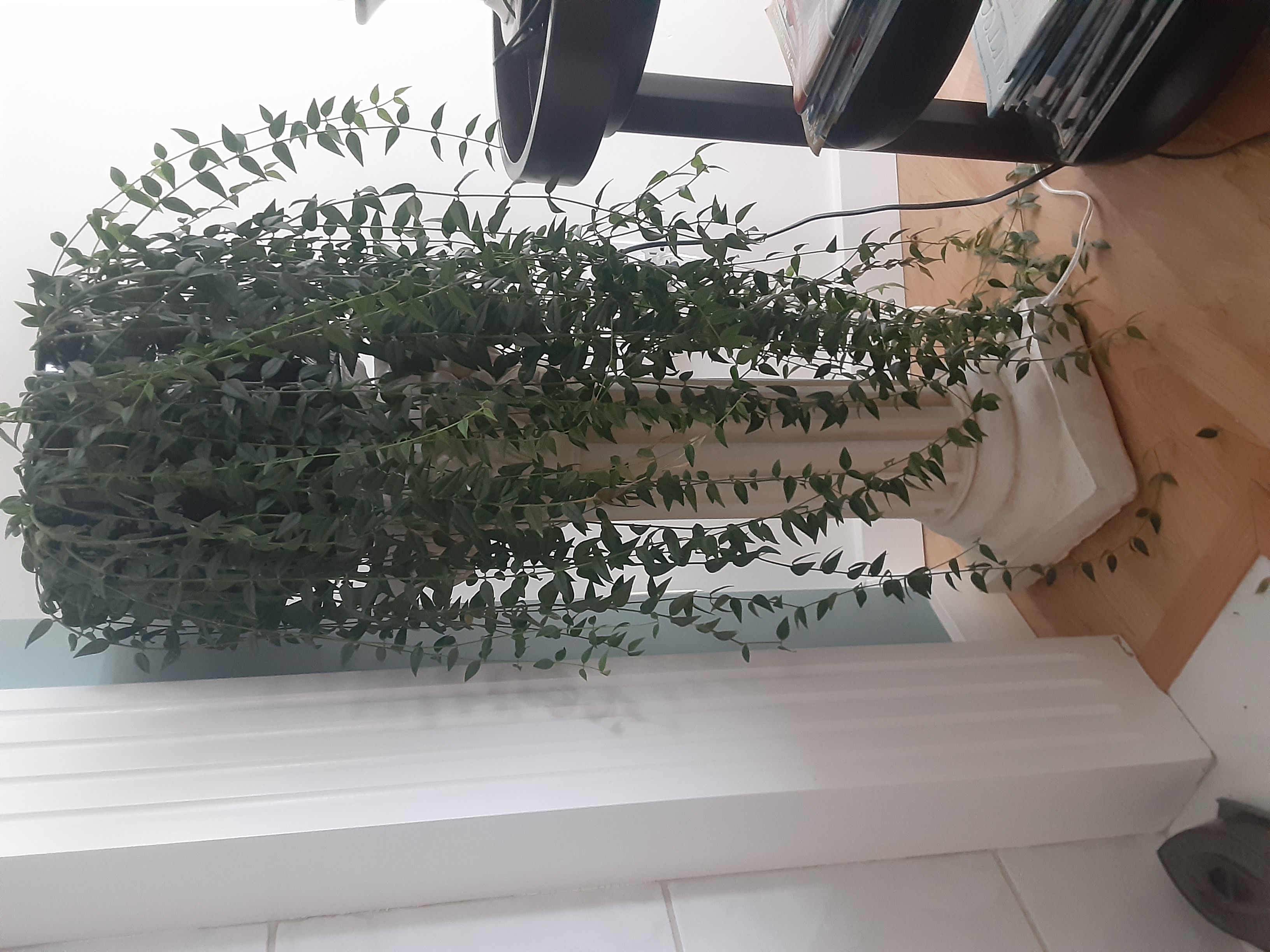 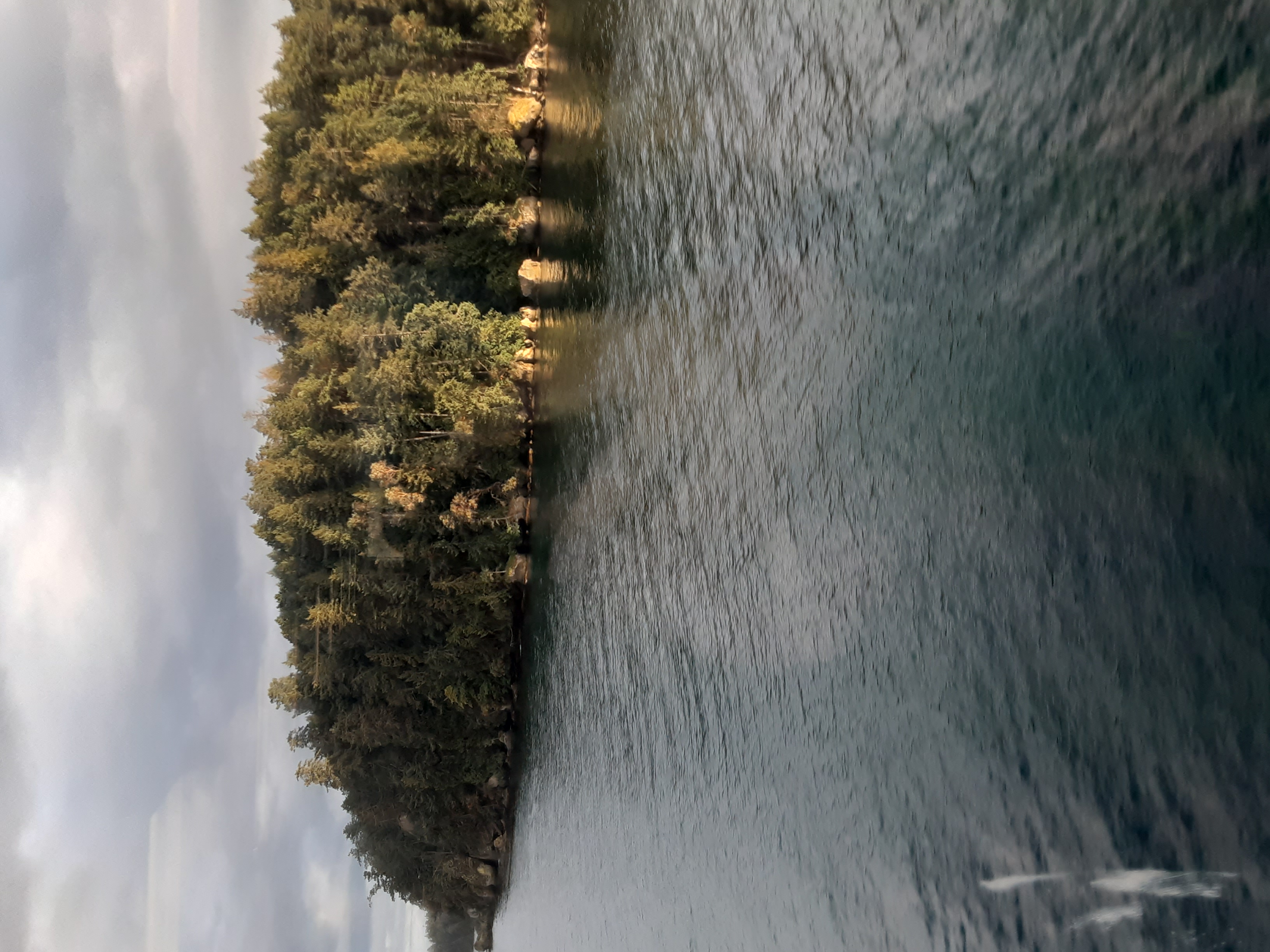 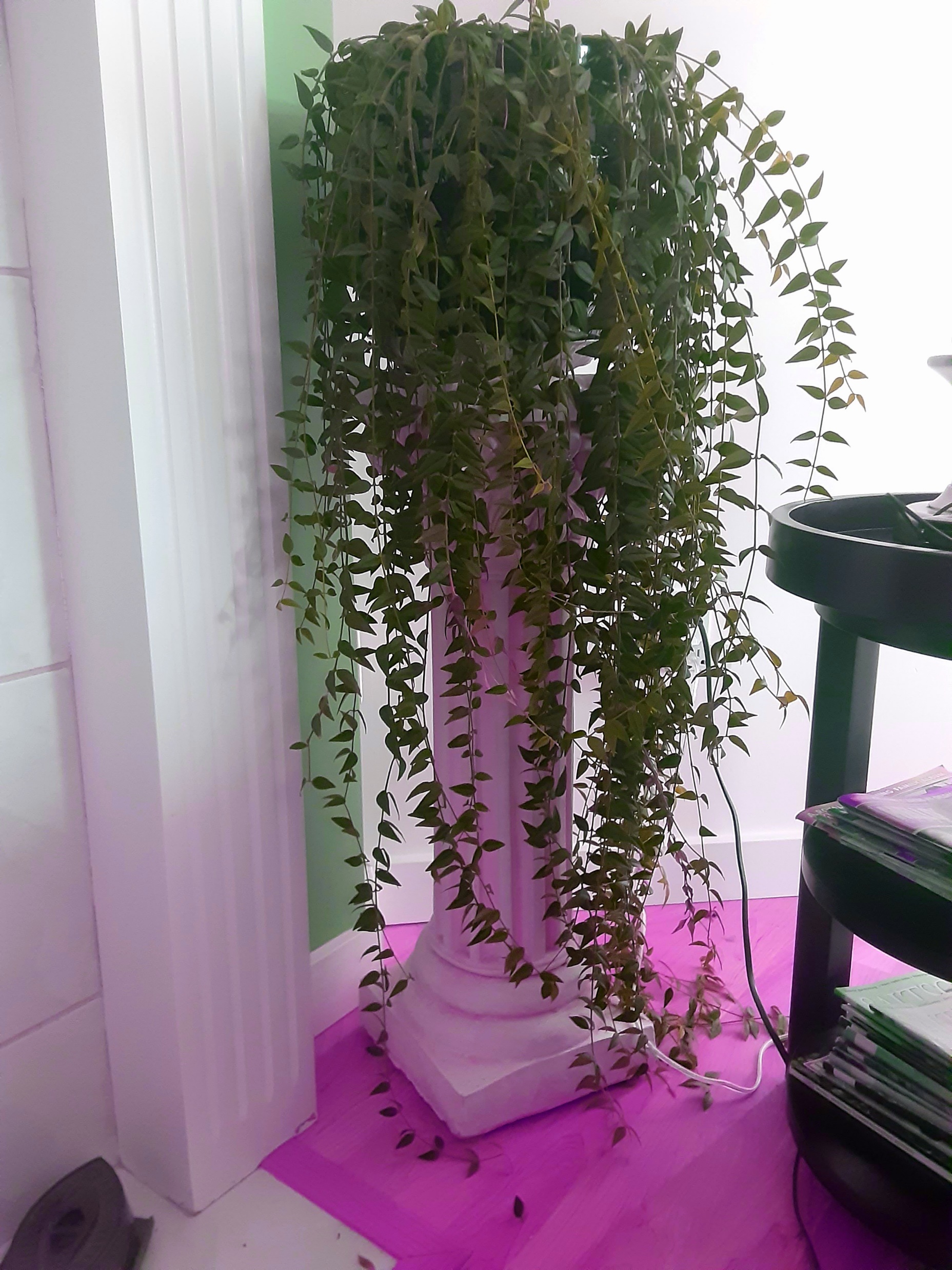 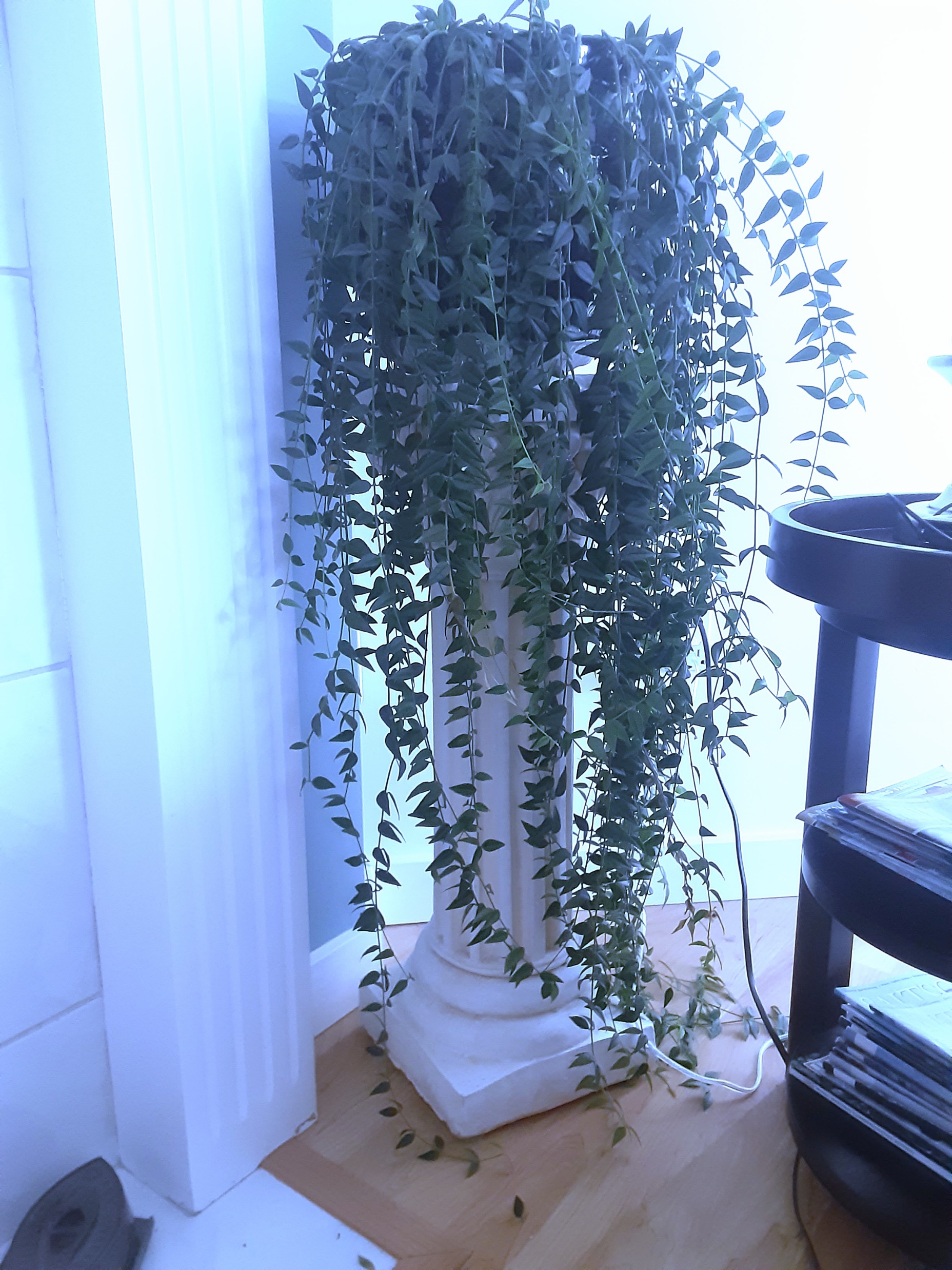 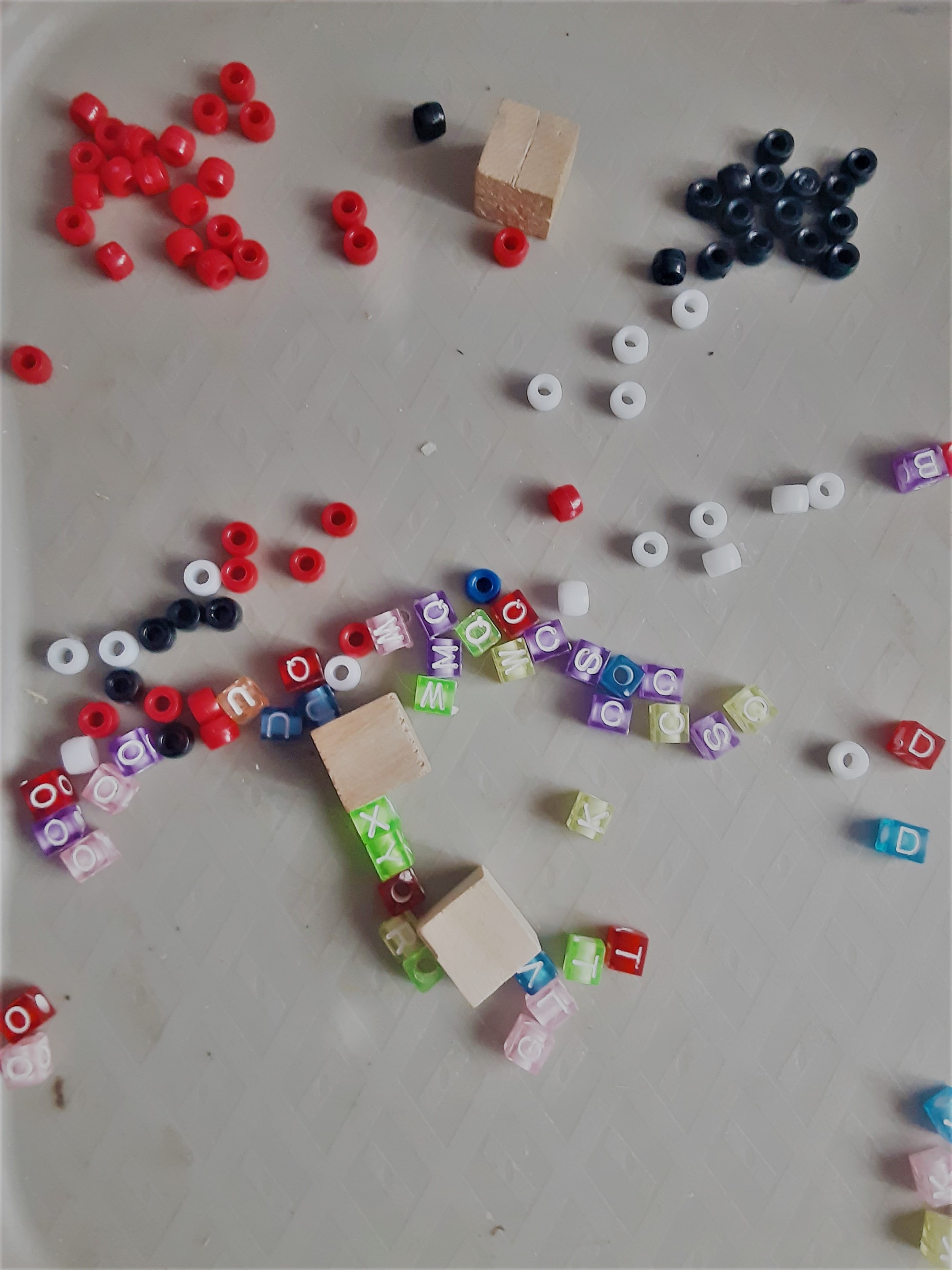 The Beauty of Nature
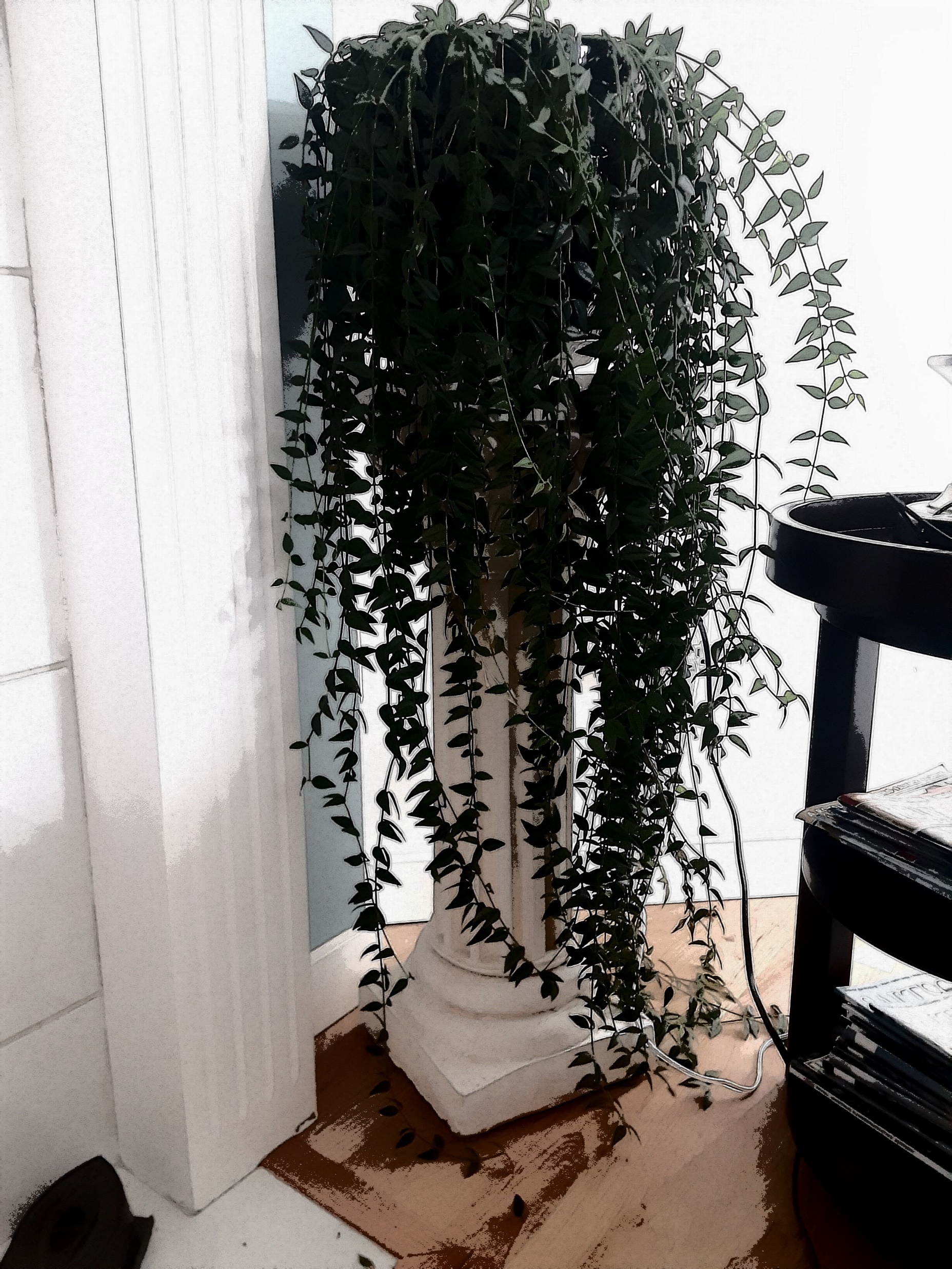 Filtered
Abstract
Section H: It’s app time!
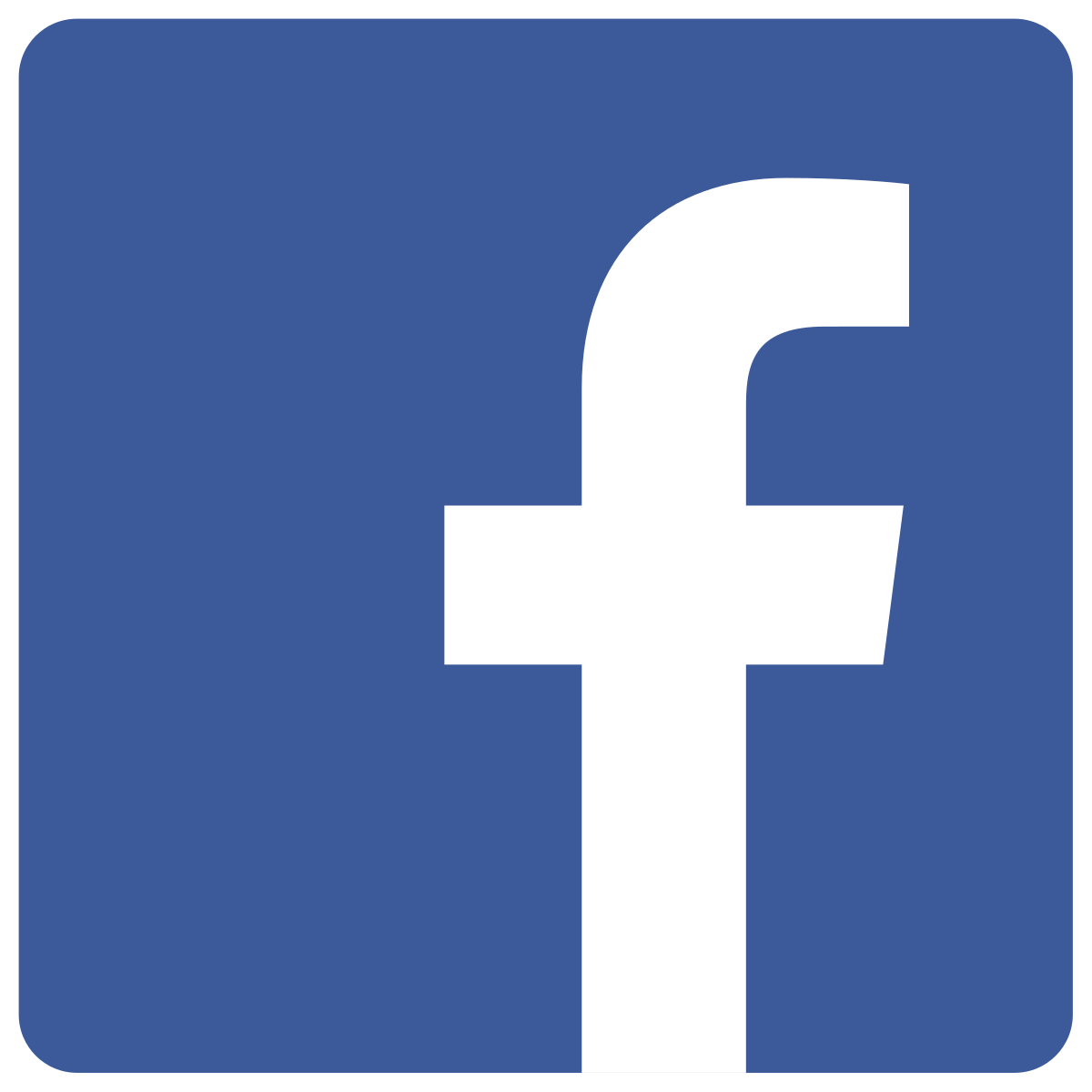 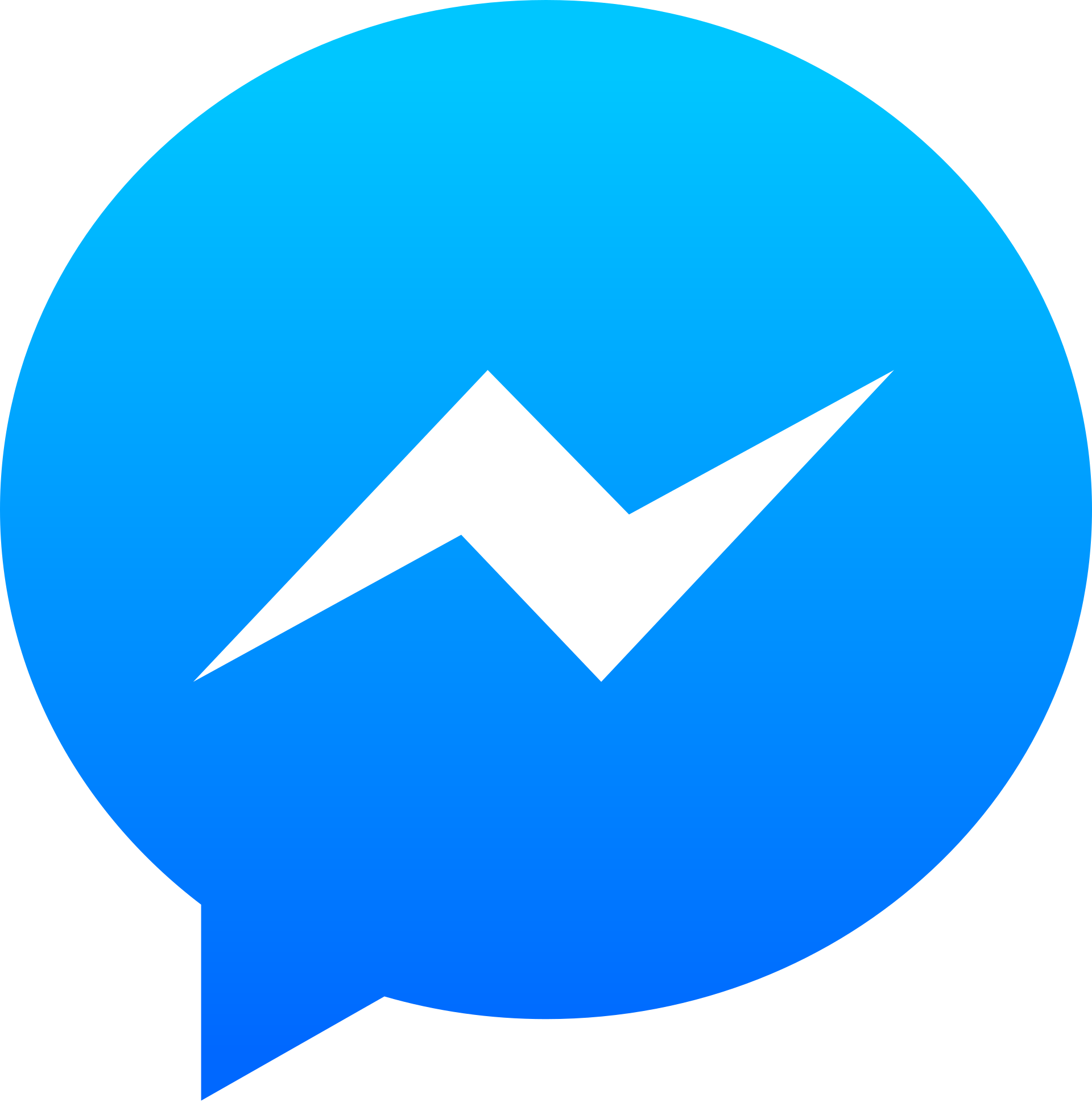 Facebook

Facebook Messenger

WhatsApp

Instagram

Snapchat 


 https://www.businessinsider.com/most-downloaded-apps-of-decade- facebook-instagram-whatsapp-tiktok-snapchat-2019-12
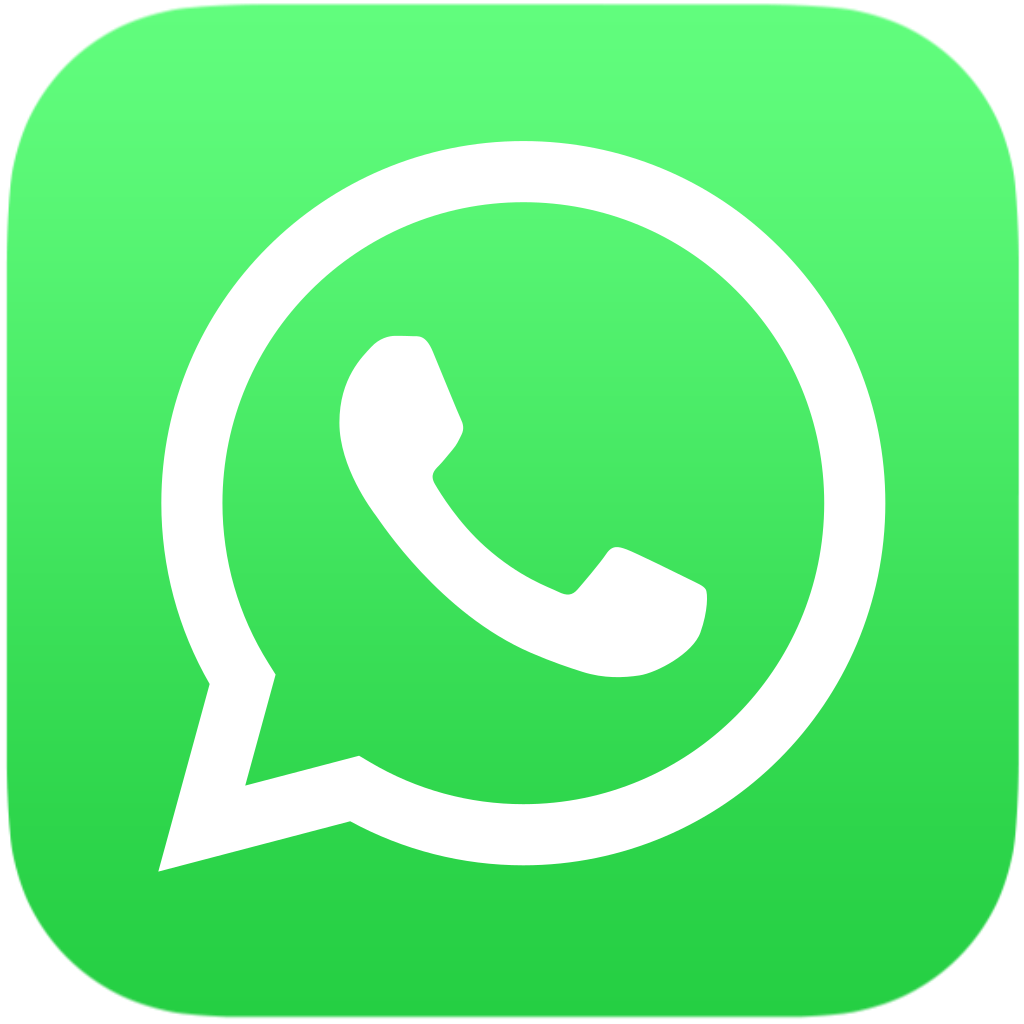 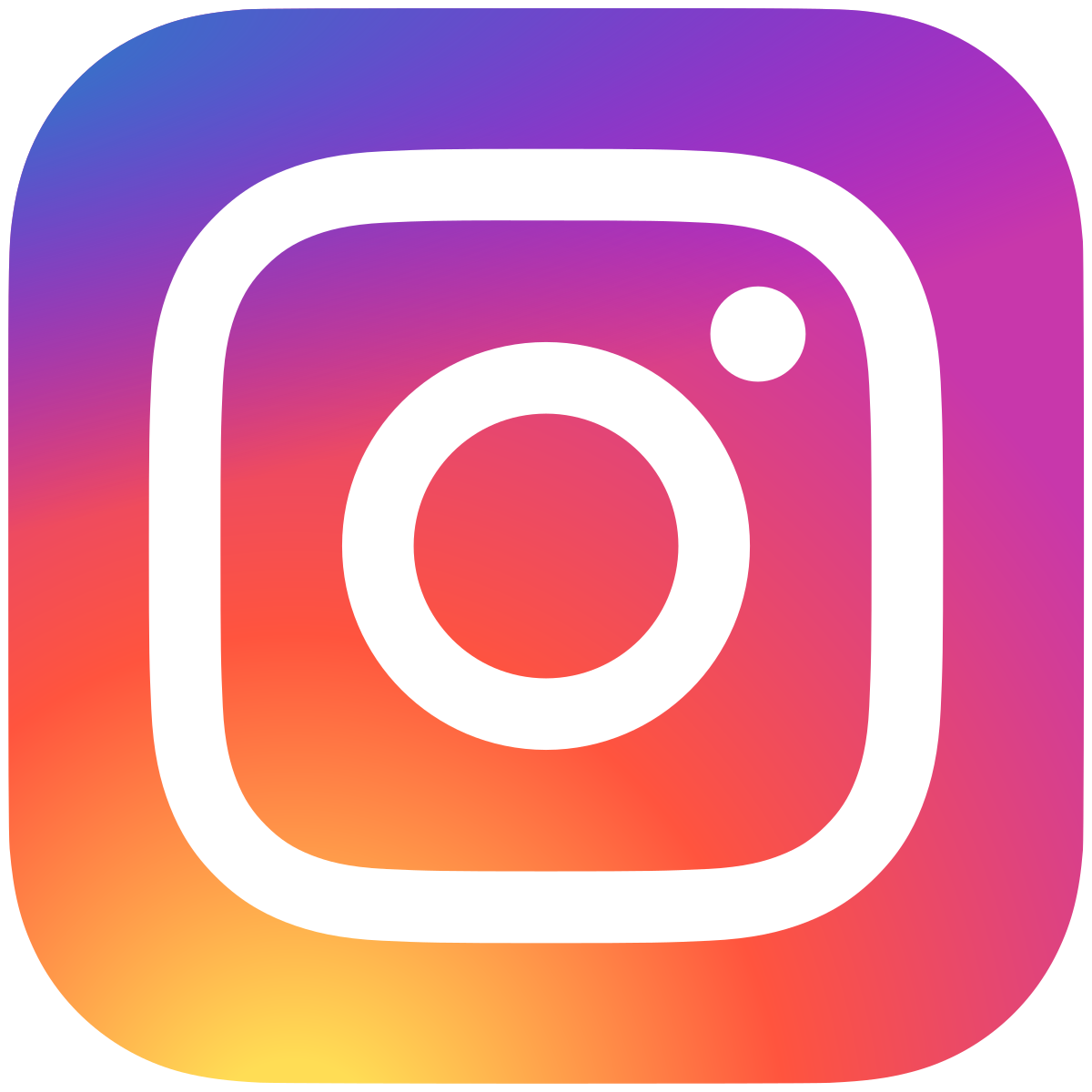 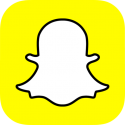 This Photo by Unknown Author is licensed under CC BY-SA
This Photo by Unknown Author is licensed under CC BY-SA